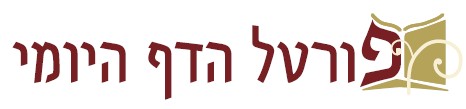 ברוכים הבאים ל
שיעור דף יומי אונליין

יום רביעי כ"ב באדר ה'תש"פ

השיעור יתחיל בשעה 21:30

מסכת שבת יב ע"א (שורה 8) - יג ע"א (שורה 5)

מגיד השיעור: הראל שפירא

השיעור היום מוקדש לרפואת אלעד צפריר בן דנה
דף יב עמוד א
משנה יא ע"א: 
לא יצא החייט במחטו סמוך לחשכה - שמא ישכח ויצא, 
ולא הלבלר בקולמוסו.

ולא יפלה את כליו ולא יקרא לאור הנר. 
באמת אמרו: החזן רואה היכן תינוקות קוראין, אבל הוא לא יקרא. 

כיוצא בו: לא יאכל הזב עם הזבה מפני הרגל עבירה.
תני דבי רבי ישמעאל: 
יוצא אדם בתפילין בע"ש עם חשיכה.
    מאי טעמא? 
    כיון דאמר רבה בר רב הונא: 
    חייב אדם למשמש בתפילין כל שעה ושעה,
    ק"ו מציץ: 
    מה ציץ שאין בו אלא אזכרה אחת - אמרה תורה "והיה על מצחו תמיד", שלא יסיח דעתו ממנו, 
    תפילין שיש בהן אזכרות הרבה - על אחת כמה וכמה, 
    הלכך מידכר דכיר להו. 

תניא: 
חנניא אומר: 
חייב אדם למשמש בבגדו ע"ש עם חשכה.

אמר רב יוסף: הלכתא רבתי לשבת.
●









●
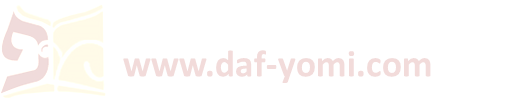 דף יב עמוד א
משנה יא ע"א: 

ולא יפלה את כליו ולא יקרא לאור הנר.
לא יפלה את כליו כו': 

איבעיא להו: 
לא יפלה את כליו - ביום, שמא יהרוג, ורבי אליעזר היא, דתניא: אמר רבי אליעזר: ההורג כינה בשבת כאילו הורג גמל.
ולא יקרא לאור הנר - שמא יטה, 
או דילמא: תרוייהו - שמא יטה. 

ת"ש: 
אין פולין ואין קורין לאור הנר.

מי אלימא ממתניתין? 

ת"ש: 
אין פולין לאור הנר, 
ואין קורין לאור הנר, 
אלו מן ההלכות שאמרו בעליית חנניה בן חזקיה בן גרון.

ש"מ דתרוייהו שמא יטה ש"מ.

אמר רב יהודה אמר שמואל: 
אפילו להבחין בין בגדו לבגדי אשתו. 
אמר רבא: 
לא אמרן אלא דבני מחוזא, אבל דבני חקליתא מידע ידעי. 
ודבני מחוזא נמי לא אמרן אלא דזקנות, אבל דילדות מידע ידיעי.
●
①





②
●
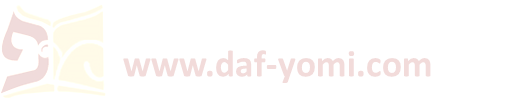 הריגת כינים בשבת
 
הגר"א נבנצל:
נלע"ד דהכינים שלנו אינם הכינים שעליהם דברו חז"ל,  כמו שגם עכבר שחציו בשר וחציו אדמה אינו מוכר למדעני זמננו. והמדע הכופר, סותר את עצמו, אם מצד אחד הוא מקבל את דברי פסטר האומר ששום חי אינו נוצר מעצמו, ומצד שני את דרוין האומר שכולם נוצרו מעצמם. והאמת לא כדברי זה ולא כדברי זה, אלא רובם כדברי פסטר, אבל כגון הכינים והעכבר הנ"ל כדברי דרוין.
 
פחד יצחק (הר"י למפרונטי):
והחוקרים הודיעו בראיות ברורות,  דאין מין בא מן העפוש, ואין הביצים מתהוים מן הזיעה, אלא מן הבעלי חיים.  וחכמי ישראל שחזרו והודו לחכמי אוה"ע בענין מזל קבוע וגלגל חוזר, הורו באצבע, דלאו כל מילי דאתמרו בגמ' מפי הקבלה הם, אלא דחכמי ישראל דברו גם הם לפעמים מפי השכל והחקירה האנושית ולא מפי הקבלה, דאל"כ למה להם להודות, היה להם להתחזק בקבלתם ולא לשוב מפני כל ראיות אוה"ע.
 
הרב דסלר:
באלו וכיוצא באלו, לעולם אין הדין משתנה, אף שלכאורה הטעם אינו מובן לנו; אלא יש לאחוז בדין בשתי ידים בין לחומרא בין לקולא... את ההלכה ידעו חז"ל בקבלה מדורי דורות...  אבל בענין ההסברים הטבעיים, לא ההסבר מחייב את הדין אלא להיפך, הדין מחייב הסבר, והטעם המוזכר בגמרא אינו הטעם היחידי האפשרי בענין, ואם לפעמים נתנו הסברים שהם לפי ידיעת הטבע שבימיהם, חובה עלינו לחפש הסברים אחרים שבהם יתקיים הדין על מכונו לפי ידיעות הטבע שבימינו...       בענין הכינה ההסבר קצת יותר קשה, אבל הכלל הידוע בזה שאין ההלכה מתחשבת אלא במה שמורגש לחושים.  ולפי זה, אולי ניתן לומר, שמכיון שביצת הכינה היא קטנה מאוד עד שלא היה ניתן לראותה כלל בתקופת מתן תורה, אין ההלכה מתחשבת עמה כלל והכינה נחשבת כמתהווה מן החומר שהיא גדלה בו וניזונת ממנו, ולכן היא נחשבת לבריה פחותה ואין בה דין נטילת נשמה..
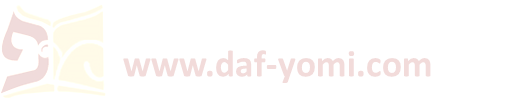 דף יב עמוד א
משנה יא ע"א: 

ולא יפלה את כליו ולא יקרא לאור הנר.
לא יפלה את כליו כו': 

איבעיא להו: 
לא יפלה את כליו - ביום, שמא יהרוג, ורבי אליעזר היא, דתניא: אמר רבי אליעזר: ההורג כינה בשבת כאילו הורג גמל.
ולא יקרא לאור הנר - שמא יטה, 
או דילמא: תרוייהו - שמא יטה. 

ת"ש: 
אין פולין ואין קורין לאור הנר.

מי אלימא ממתניתין? 

ת"ש: 
אין פולין לאור הנר, 
ואין קורין לאור הנר, 
אלו מן ההלכות שאמרו בעליית חנניה בן חזקיה בן גרון.

ש"מ דתרוייהו שמא יטה ש"מ.

אמר רב יהודה אמר שמואל: 
אפילו להבחין בין בגדו לבגדי אשתו. 
אמר רבא: 
לא אמרן אלא דבני מחוזא, אבל דבני חקליתא מידע ידעי. 
ודבני מחוזא נמי לא אמרן אלא דזקנות, אבל דילדות מידע ידיעי.
●
①





②
תוס':
מי אלימא ממתניתין. והפושט ס''ד דברייתא דרכה לפרש טפי ממתניתין ועוד דבברייתא קתני אין פולין ואין קורין משמע טפי דקאי לאור הנר אתרוייהו מבמתני' דקתני ולא יפלה את כליו:
●
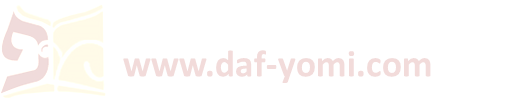 דף יב עמוד א
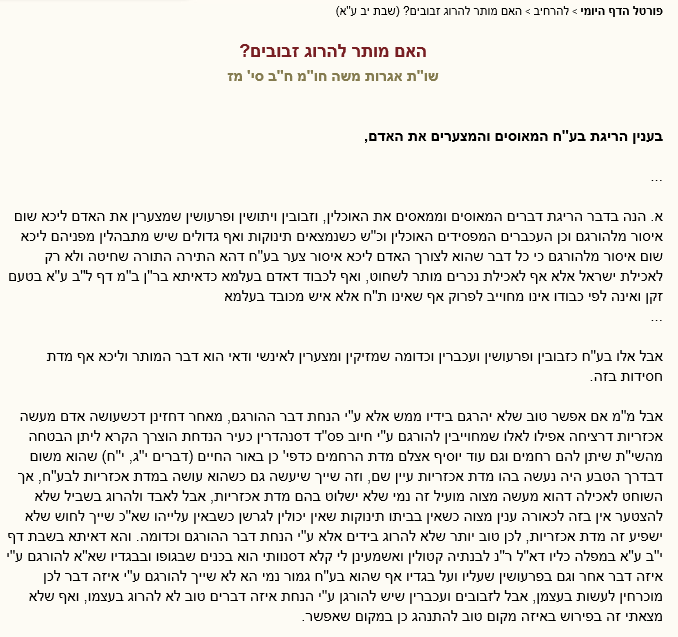 משנה יא ע"א: 

ולא יפלה את כליו ולא יקרא לאור הנר.
ת"ר: 
אין פולין ברה"ר מפני הכבוד.
כיוצא בו אמר (רב) יהודה ואמרי לה רבי נחמיה: אין עושין אפיקטויזין ברה"ר מפני הכבוד. 

ת"ר: 
המפלה את כליו - מולל וזורק, ובלבד שלא יהרוג. 
אבא שאול אומר: נוטל וזורק, ובלבד שלא ימלול.

אמר רב הונא: הלכה מולל וזורק, וזהו כבודו, ואפי' בחול. 

רבה מקטע להו,
ורב ששת מקטע להו, 
רבא שדי להו לקנא דמיא, 
אמר להו רב נחמן לבנתיה: קטולין ואשמעינן לי קלא דסנוותי.
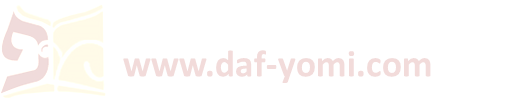 דף יב עמוד א
משנה יא ע"א: 

ולא יפלה את כליו ולא יקרא לאור הנר.
ת"ר: 
אין פולין ברה"ר מפני הכבוד.
כיוצא בו אמר (רב) יהודה ואמרי לה רבי נחמיה: אין עושין אפיקטויזין ברה"ר מפני הכבוד. 

ת"ר: 
המפלה את כליו - מולל וזורק, ובלבד שלא יהרוג. 
אבא שאול אומר: נוטל וזורק, ובלבד שלא ימלול.

אמר רב הונא: הלכה מולל וזורק, וזהו כבודו, ואפי' בחול. 

רבה מקטע להו,
ורב ששת מקטע להו, 
רבא שדי להו לקנא דמיא, 
אמר להו רב נחמן לבנתיה: קטולין ואשמעינן לי קלא דסנוותי. 

תניא: 
רשב"א אומר: אין הורגין את המאכולת בשבת - דברי ב"ש, וב"ה מתירין. 
וכן היה רשב"א אומר משום רשב"ג: אין משדכין את התינוקות לארס, ולא את התינוק ללמדו ספר וללמדו אומנות, ואין מנחמין אבלים, ואין מבקרין חולין בשבת - דברי בית שמאי, וב"ה מתירין.
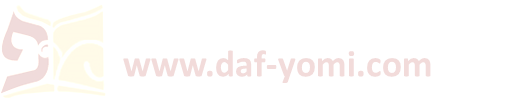 ת"ר: 
הנכנס לבקר את החולה - אומר: שבת היא מלזעוק ורפואה קרובה לבא. 
ור"מ אומר: יכולה היא שתרחם.
רבי יהודה אומר: המקום ירחם עליך ועל חולי ישראל. 
רבי יוסי אומר: המקום ירחם עליך בתוך חולי ישראל.
שבנא איש ירושלים בכניסתו אומר שלום וביציאתו אומר שבת היא מלזעוק ורפואה קרובה לבא ורחמיו מרובין ושבתו בשלום.

כמאן אזלא הא דאמר רבי חנינא: מי שיש לו חולה בתוך ביתו - צריך שיערבנו בתוך חולי ישראל? 
כמאן כר' יוסי. 

ואמר רבי חנינא: בקושי התירו לנחם אבלים ולבקר חולים בשבת.

אמר רבה בר בר חנה: 
כי הוה אזלינן בתריה דרבי אלעזר לשיולי בתפיחה -
זימנין אמר: המקום יפקדך לשלום, וזימנין אמר (ליה): רחמנא ידכרינך לשלם.

היכי עביד הכי?
והאמר רב יהודה: לעולם אל ישאל אדם צרכיו בלשון ארמי, 
ואמר רבי יוחנן: כל השואל צרכיו בלשון ארמי - אין מלאכי השרת נזקקין לו, שאין מלאכי השרת מכירין בלשון ארמי!

שאני חולה דשכינה עמו, 
דאמר רב ענן אמר רב: מנין ששכינה סועד את החולה? - שנאמר: "ה' יִסְעָדֶנּוּ עַל עֶרֶשׂ דְּוָי".

תניא נמי הכי:
הנכנס לבקר את החולה - לא ישב לא על גבי מטה ולא על גבי כסא, 
אלא מתעטף ויושב לפניו, מפני ששכינה למעלה מראשותיו של חולה, שנאמר: "ה' יִסְעָדֶנּוּ עַל עֶרֶשׂ דְּוָי".

ואמר רבא אמר רבין: מנין שהקב"ה זן את החולה? - שנאמר: "ה' יִסְעָדֶנּוּ עַל עֶרֶשׂ דְּוָי".
●














●


●
דף יב עמוד א - דף יב עמוד ב
ע"ב
ברייתא יב ע"א: 
ואין מנחמין אבלים, ואין מבקרין חולין בשבת - דברי בית שמאי, וב"ה מתירין.
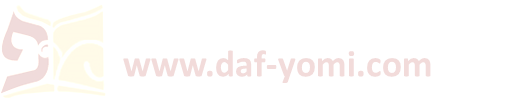 דף יב עמוד ב
משנה יא ע"א: 

ולא יפלה את כליו ולא יקרא לאור הנר.
ולא יקרא לאור הנר: 

אמר רבה: אפילו גבוה שתי קומות, ואפי' שתי מרדעות, ואפילו עשרה בתים זו על גב זו.
 
חד הוא דלא ליקרי, הא תרי שפיר דמי, 
והתניא: לא אחד ולא שנים! 

אמר ר' אלעזר: 
לא קשיא - כאן בענין אחד, כאן בשני ענינים. 

אמר רב הונא: ובמדורה אפי' עשרה בני אדם - אסור. 

אמר רבא: אם אדם חשוב הוא - מותר. 

מיתיבי: 
לא יקרא לאור הנר שמא יטה, 
אמר ר' ישמעאל בן אלישע: אני אקרא ולא אטה. 
        פעם א' קרא ובקש להטות, אמר: כמה גדולים דברי חכמים שהיו אומרים לא יקרא לאור הנר. 
        ר' נתן אומר: קרא והטה, וכתב על פנקסו: אני ישמעאל בן אלישע קריתי והטיתי נר בשבת 
        לכשיבנה בהמ"ק אביא חטאת שמנה. 

א"ר אבא: 
שאני ר' ישמעאל בן אלישע, הואיל ומשים עצמו על דברי תורה כהדיוט.
●

●




●

●
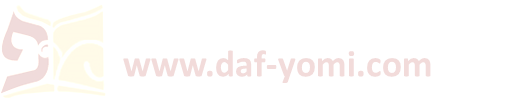 דף יב עמוד ב
תני חדא: שמש בודק כוסות וקערות לאור הנר.
ותניא אידך: לא יבדוק. 

לא קשיא, כאן בשמש קבוע כאן בשמש שאינו קבוע.
ואי בעית אימא: הא והא בשמש קבוע, ולא קשיא, הא בדמשחא והא בדנפטא.





איבעיא להו: 
שמש שאינו קבוע בדמשחא - מהו?

אמר רב: הלכה ואין מורין כן, 
ור' ירמיה בר אבא אמר: הלכה ומורין כן.
 
ר' ירמיה בר אבא איקלע לבי רב אסי, 
קם שמעיה קא בדיק לנהורא דשרגא. 
אמרה ליה דביתהו: ומר לא עביד הכי! 
אמר לה: שבקיה, כרביה ס"ל.
●
①

②
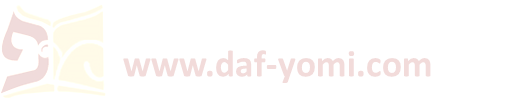 דף יב עמוד ב - דף יג עמוד א
משנה יא ע"א: 
לא יצא החייט במחטו סמוך לחשכה - שמא ישכח ויצא, 
ולא הלבלר בקולמוסו.

ולא יפלה את כליו ולא יקרא לאור הנר. 
באמת אמרו: החזן רואה היכן תינוקות קוראין, אבל הוא לא יקרא. 

כיוצא בו: לא יאכל הזב עם הזבה מפני הרגל עבירה.
באמת אמרו החזן כו': 

והאמרת רישא: רואה - מאי לאו לקרות? 

לא, לסדר ראשי פרשיותיו. 

וכן אמר רבה בר שמואל: אבל מסדר הוא ראשי פרשיותיו.

וכולה פרשה לא?
מיתיבי: 
רשב"ג אומר: התינוקות של בית רבן היו מסדרין פרשיו' וקורין לאור הנר. 

אי בעית אימא: ראשי פרשיותיו.
ואי בעית אימא: שאני תינוקות הואיל ואימת רבן עליהן לא אתי לאצלויי.
עמוד א
①

②
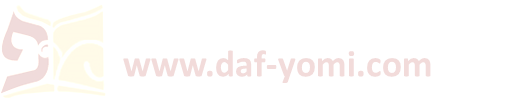 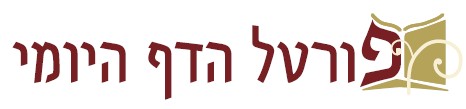 שיעור דף יומי אונליין

מתקיים בשעה 21:30-22:15 בימים א-ה ובמוצ"ש















לסיוע טכני ולהקדשת שיעורים:daf-yomi@daf-yomi.com
√

√

√

√
להתראות מחר בשיעור הבא

לידיעתכם:
שיעורי האונליין מוקלטים וזמינים לצפיה חוזרת [החל מעוד שעה] בפורטל הדף היומי (בספריית שיעורי שמע/וידאו) ובאפליקציה.









השיעור היום הוקדש לרפואת אלעד צפריר בן דנה

לסיוע טכני ולהקדשת שיעורים:daf-yomi@daf-yomi.com
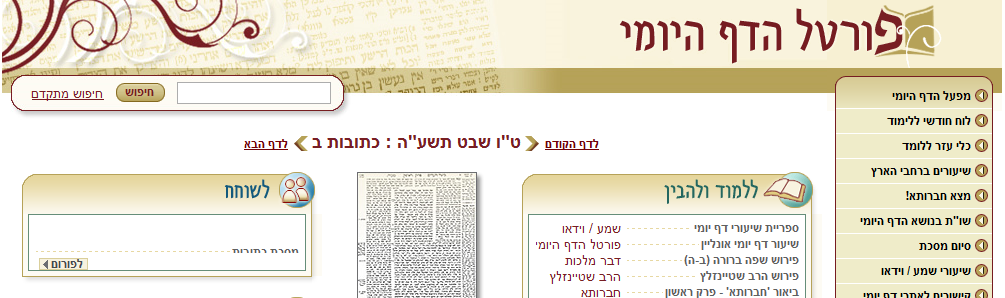